Research, Technology Transfer and Commercialization at Tulane University
John Christie
Office of Technology Transfer 
and Intellectual Property Development

November 12, 2015
Tulane University
Founded in 1834 as Medical College of Louisiana
Carnegie 1 research institution
Member of the AAU
Enrollment:
Undergraduate: 8,353
Graduate and Professional: 5,178
Total: 13,531 — 7,632 females and 5,899 males
Tulane’s research capacity
~$130 million per year in research funding
School of Medicine
School of Public Health & Tropical Medicine
Tulane National Primate Research Center
School of Science and Engineering
Marine Science Affiliations
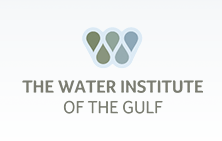 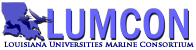 Tulane Center of Excellence for Coastal Protection and Restoration
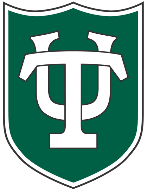 Research strengths inMarine Science
Earth sciences
Life sciences
Impact
Earth sciences
Sediment dynamics of modern environments including lowland river, deltaic, wetland, estuarine and continental shelf settings
Low-temperature aqueous geochemistry and biogeochemistry
Sea-level change
Fluvial and deltaic sedimentology
Transport of sediment from land through the ocean and into the stratigraphic record
Reservoir engineering
Life sciences
Migratory Shorebird Ecology along coastal Gulf of Mexico
Spatial Ecology of Blue Crabs in the Gulf of Mexico
Diversity of fishes
Taxonomic diversity
Ecological diversity
Diversity of environmental adaptation
Molecular Marine Microbiology
Impact
Contemporary & emerging environmental issues including land use impacts on aquatic ecosystems, the spread of non-native species and climate change
Sea-level change
Novel oil dispersants
Study of the impact of oil spills on marine biology
Why does Tulane engage in technology transfer?
Create a better world
Empower our students & faculty
Better serve our local community
Contribute to local economic development
How the Office of Technology Transfer can work with you
We serve as an initial point of contact
We serve the entire university
We facilitate conversations regarding any level of engagement
More specifically…
Collaborative research with Tulane investigators
Access to students
Interns
Employees
Collaboration on grant opportunities
Access to Tulane intellectual property
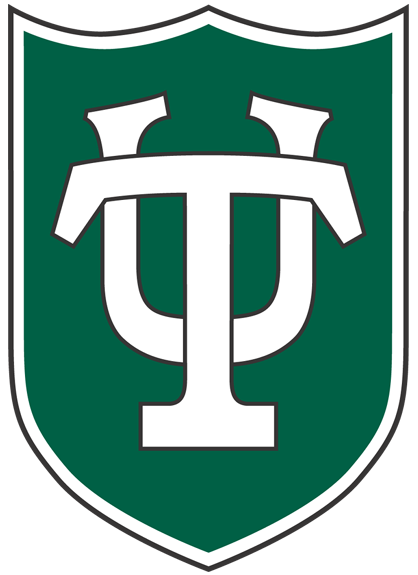